La legislación del todo
Residuos Sólidos
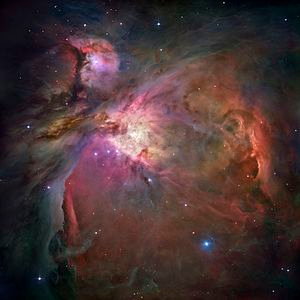 ¿Por qué la legislación del TODO?
Es dificil pensar en alguna cosa que no será regulada como residuo en algún momento.

La regulación se ocupa de los residuos, primero para cuidarnos de ellos, debido a las implicancias sanitarias que pueden ocasionar.

Hoy la regulación es impulsada por otras motivaciones y los principios del Derecho Ambiental.
3
Qué son los RRSS
“Los residuos son un componente esencial y altamente complejo del ciclo de vida de todos los bienes materiales…” Guido Viale “Un mondo usa e getta. La civiltà dei rifiuti e i rifiuti della civiltà”, 1994.
4
Cambio de Paradigma de la Regulación
Paradigma sanitario lineal

Finalidad: adecuada gestión


El residuo como riesgo


Responsabilidad subnacional

Ciudadano agente pasivo
Paradigma ambiental circular

Finalidad: minimización, valorización, adecuada disposición final.

El residuo como etapa

Responsabilidad de todos los niveles de gobierno

Ciudadano agente activo
5
Objetivo
HOY			 	         MAÑANA
Recuperación y valorización tanto material como energética.
Recuperación y valorización material y energética.
Disposición final
Disposición final
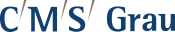 6
Sobre el Manejo y Gestión de Residuos Sólidos
III. Residuos No Municipales similares a los Municipales

¿Qué es un residuo no municipal similar al municipal?

Gestión a través del servicio municipal: 150 litros diarios

Cobro Adicional

Prohibición de mezcla

Cumplimiento del Programa de Segregación en la Fuente y Recolección Selectiva de residuos sólidos.
7
Sobre el Manejo y Gestión de Residuos Sólidos
IV. Valorización de Residuos

Valorización Material y Valorización Energética.
Reciclaje
Compostaje
Recuperación de aceites
Coprocesamiento
Bio-conversión
Biochar

Segregación en la fuente y recolección selectiva.

Responsabilidad Extendida del Productor.
8
Responsabilidad Extendida del Productor
Quienes: Fabricantes, importadores, distribuidores y comerciantes.
Qué: Bienes de consumo masivo que por su volumen o peligrosidad como RRSS, incidan negativamente en las diversas etapas de manejo.
Cómo: este régimen se regula por D.S.
Qué bienes, 
cuáles metas y 
en qué plazos.
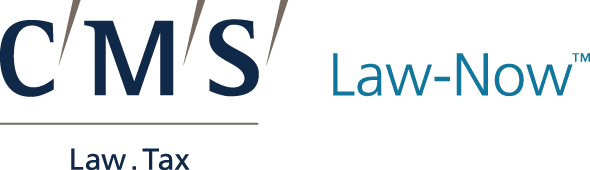 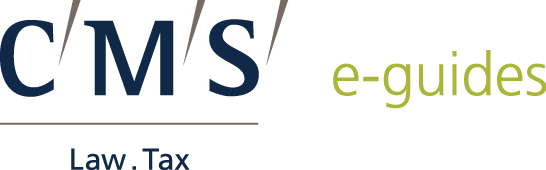 Your free online legal information service.

A subscription service for legal articles 
on a variety of topics delivered by email.
cms-lawnow.com
Your expert legal publications online.

In-depth international legal research 
and insights that can be personalised. 
eguides.cmslegal.com
CMS Legal Services EEIG (CMS EEIG) is a European Economic Interest Grouping that coordinates an
organisation of independent law firms. CMS EEIG provides no client services. Such services are solely
provided by CMS EEIG’s member firms in their respective jurisdictions. CMS EEIG and each of its
member firms are separate and legally distinct entities, and no such entity has any authority to bind any other. CMS EEIG and each member firm are liable only for their own acts or omissions and not those of each other. The brand name “CMS” and the term “firm” are used to refer to some or all of the member firms or their offices.

CMS locations:
Aberdeen, Algiers, Amsterdam, Antwerp, Barcelona, Beijing, Belgrade, Berlin, Bogotá, Bratislava, Bristol, Brussels, Bucharest, Budapest, Casablanca, Cologne, Dubai, Duesseldorf, Edinburgh, Frankfurt, Geneva, Glasgow, Hamburg, Istanbul, Kyiv, Leipzig, Lima, Lisbon, Ljubljana, London, Luxembourg, Lyon, Madrid, Medellín, Mexico City, Milan, Moscow, Munich, Muscat, Paris, Podgorica, Prague, Rio de Janeiro, Rome, Santiago de Chile, Sarajevo, Seville, Shanghai, Sofia, Strasbourg, Stuttgart, Tehran, Tirana, Utrecht, Vienna, Warsaw, Zagreb and Zurich.



cms.law